استخدام المطرقة
مقدم الهدف: مريم سعيد الخنبشي
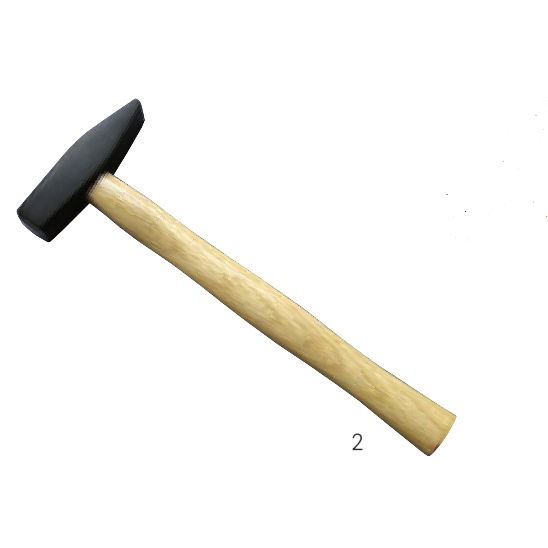 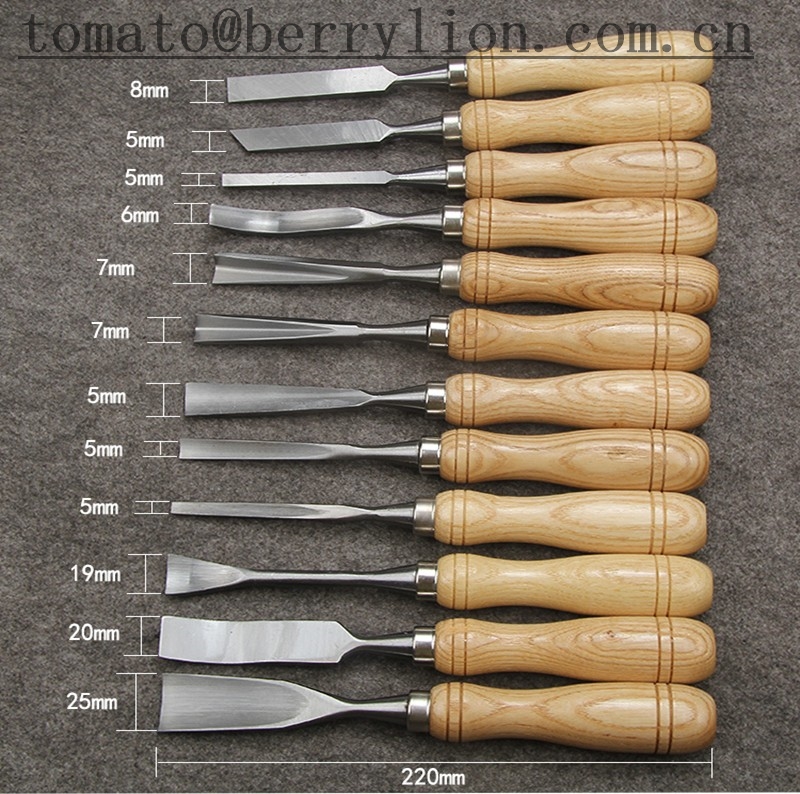 20 September 2020
2
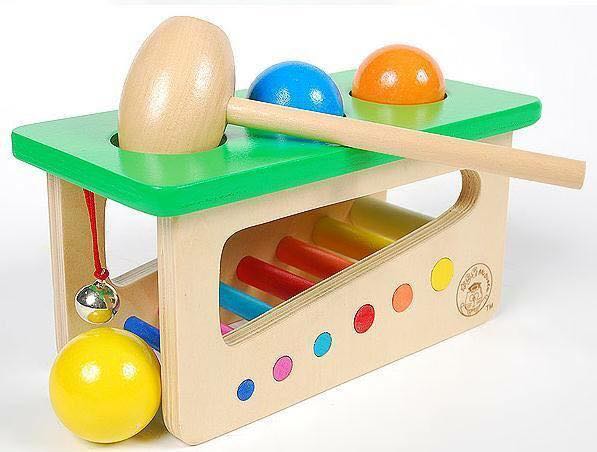 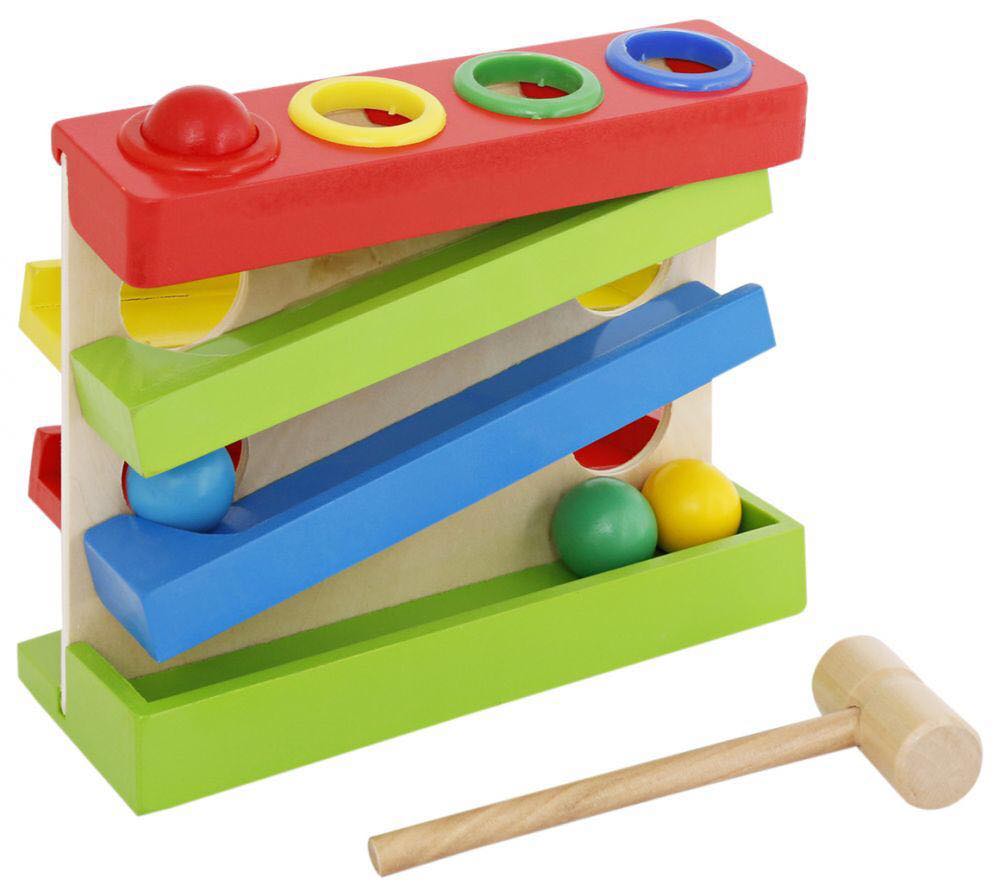 20 September 2020
3
20 September 2020
4